Knihy sú nádobami ducha.

(Thomas Mann)
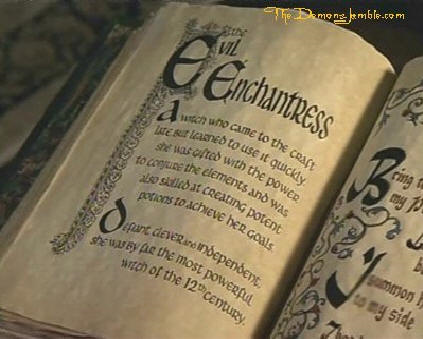 Vynález písma patrí 
  k najväčším objavom ľudstva. 

          
       
Písmo 

   umožnilo 

         uchovávať  a                   
                           šíriť poznanie.
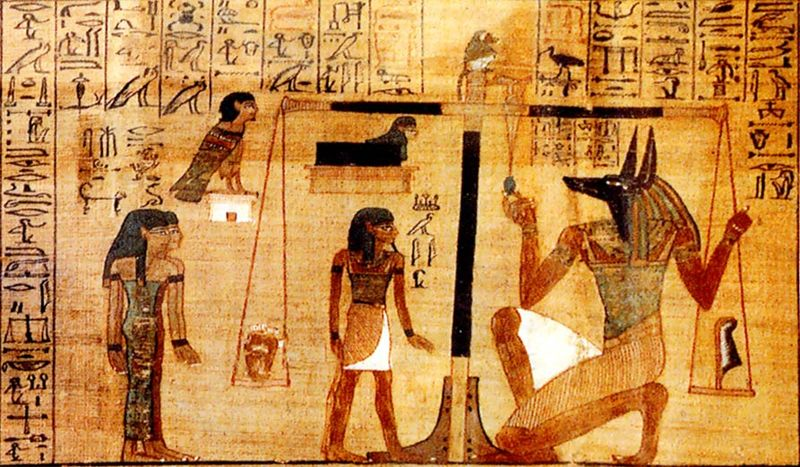 Už v praveku sa ľudia pokúšali zaznamenať dôležité udalosti vo svojom živote kresbami .
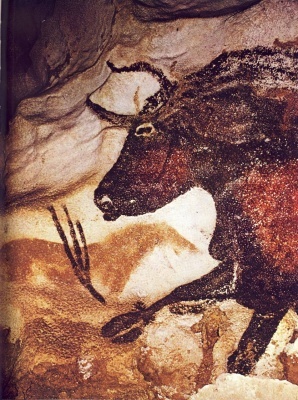 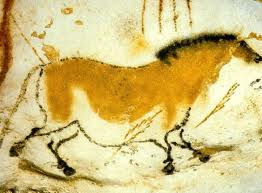 Písmo (neskôr vznik knihy)
prešlo dlhodobým  vývojom. 



   Na dorozumievanie používali 
staroveké národy 
            kameň, 

                     

                       kus dreva 

                             či hlinené doštičky.
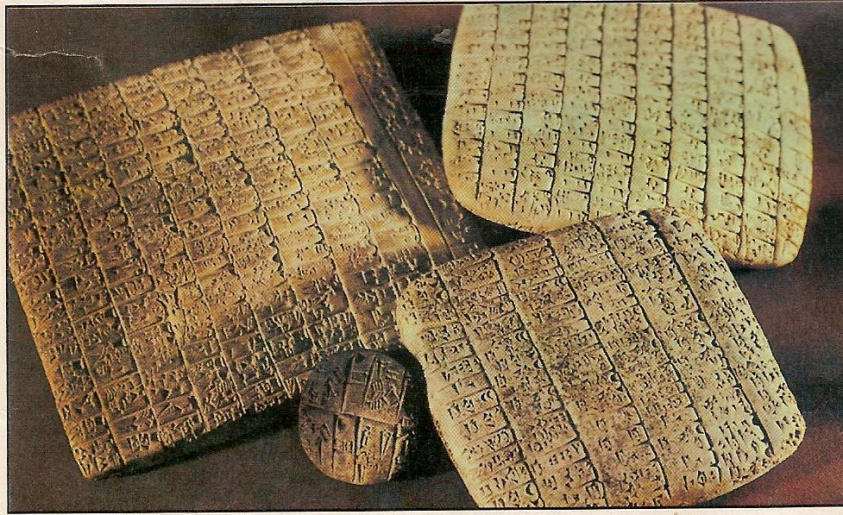 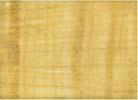 Vyspelejšie kultúry 
používali kožu zvierat  
v podobe pergamenu 
(pergamenový kódex)
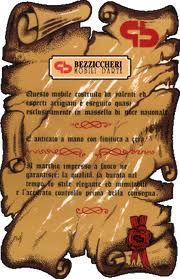 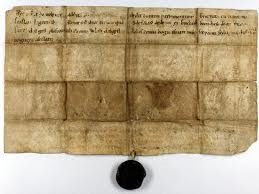 Alebo  šachor – papyrus (papyrusový zvitok).                              (Cyperus papyrus: 4 – 5 m vysoká trstinová rastlina)
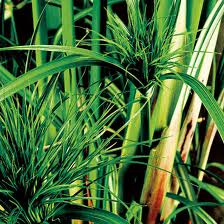 Do objavenia vynálezu
kníhtlače boli dokumenty
prepisované najmä  v kláštoroch, 
kde  mnísi venovali tejto práci   
                  veľa času.
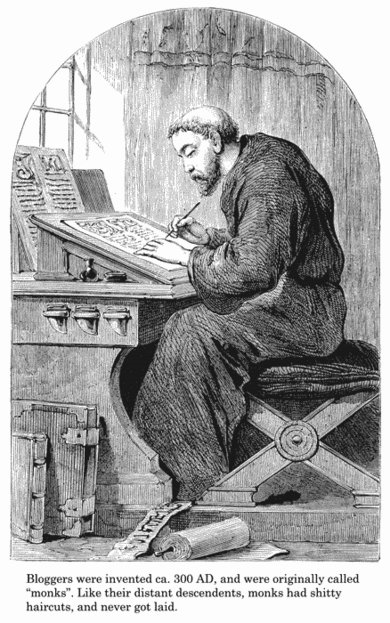 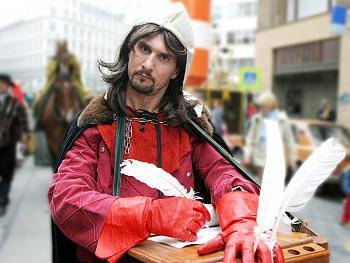 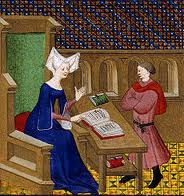 Kniha sa už v dávnych 
dobách  považovala za 
zdroj  múdrostí  a
                       informácií. 

Schopnosť čítať a písať bolo 
výsadné právo historikov,
                             lekárov, 
                                             umelcov... 
                                








Šírenie poznatkov bolo pomalé a         ťažkopádne .
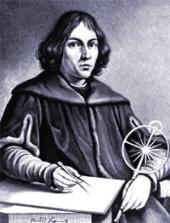 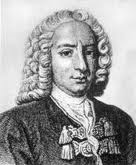 Mechanické rozmnožovanie
           písaného textu 
                  poznali už Číňania , 
   ktorí  už  
     v 8. storočí 
        tlačili  
           z dosiek .
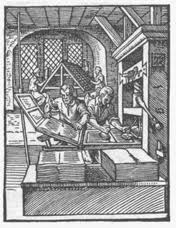 Európania o tom nemali  ani tušenie. 
 
             V Európe  sa začali 

                     kníhtlačou 

                       zaoberať

                     až na začiatku
                  
                       15. storočia.
V Európe objavil kníhtlač 
Johann Gutenberg  v roku 1443.

Vymyslel techniku výroby 
celkom rovnakých 
                      vymeniteľných  
                          kovových písmen.
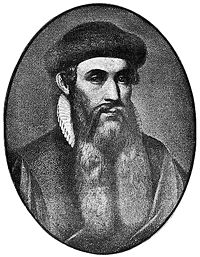 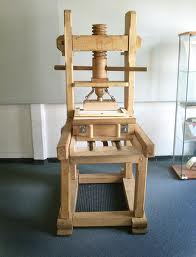 Lis obsluhovali dvaja tlačiari – 
jeden nanášal tampónmi farbu a
druhý nakladal papier a odoberal
potlačené hárky.  Zo začiatku tlačili
na pergamen, ktorý zvlhčovali.
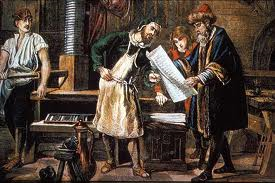 V 19. stor. v dôsledku priemyselnej
revolúcie nastáva ďalší rozvoj.
Zavádzajú sa nové techniky a výkonnejšie
stroje. 


                                      
                         
                         Od druhej polovice 60. rokov
                           20. storočia sa vo veľkom 
                              rozsahu využívajú počítače.
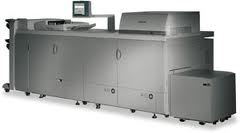 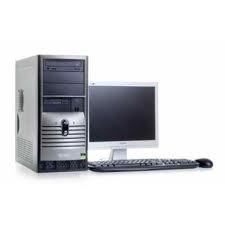 Mechanicky tlačená kniha zrýchlila a
zlacnila výrobný proces a knihy sa stali
cenovo dostupné.
Kníh bolo viac a mohli sa tak dostať nielen
do rúk bohatých šľachticov, ale aj
chudobných, obyčajných ľudí.
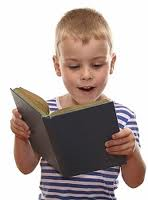 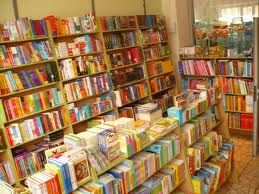 Je len otázkou času, kedy v tomto
rýchlom technickom svete bude
nahradená tlačená kniha elektronickou.
Potom už bude na každom človeku aby
posúdil, ktorá z ciest za poznaním by
bola tou najlepšou.
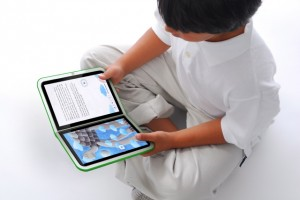 Kniha je základom poznania,
učiteľom vekov,
vládcom kráľovstva ducha.

                                                Seneca
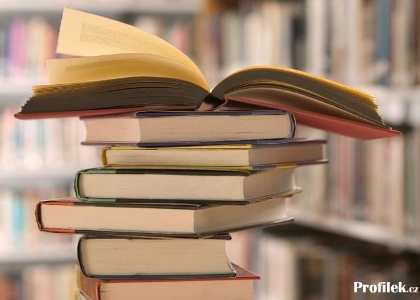